Использование облачных сервисов при организации дистанционного обучения
Нефедова М.И.
Дистанционное образование в мире
В США - 200 университетов, тысячи колледжей,
 более 3 млн.слушателей
В мире - более 100 млн. слушателей.
MOODLE
55 тыс.зарегистрированных сайтов
более 44 млн. пользователей
более 5 млн. курсов
214 стран мира
75 языков
Облачные технологии
“Облако” - совокупность взаимосвязанных сервисов на базе которых удаленно совершаются все необходимые пользователю работы по созданию, сохранению, обновлению, архивации и обработки информации.
Уровни облачных технологий
Iaas - инфраструктура как услуга;
Paas - платформа как услуга;
Saas - программное обеспечение как услуга 
        (Google Apps Education).
Google для образования
Почтовый сервис Gmail
Диск Google
Google Docs
Google Формы
Сайты и блоги Google
Календари Google
RealTimeBoard
RealTimeBoard - привычная маркерная доска, только в интернете и без границ.
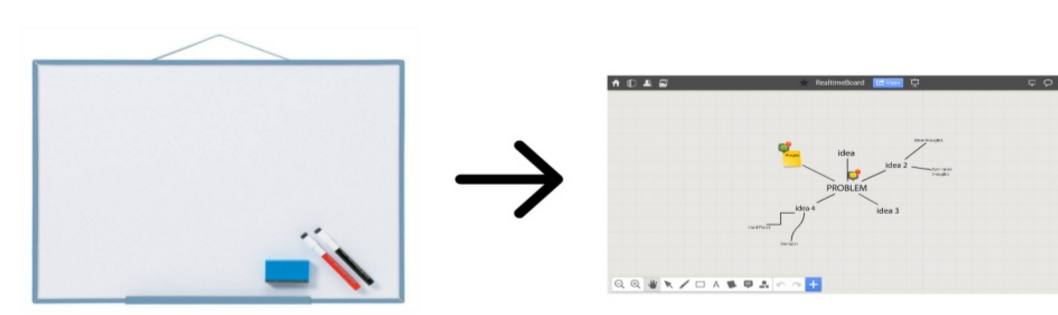 Где используется RealTimeBoard?
RealTimeBoard - инструмент для совместной работы.
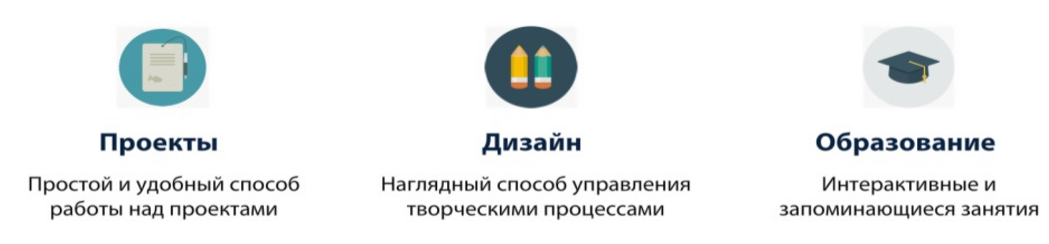 RealTimeBoard для образования - бесплатно
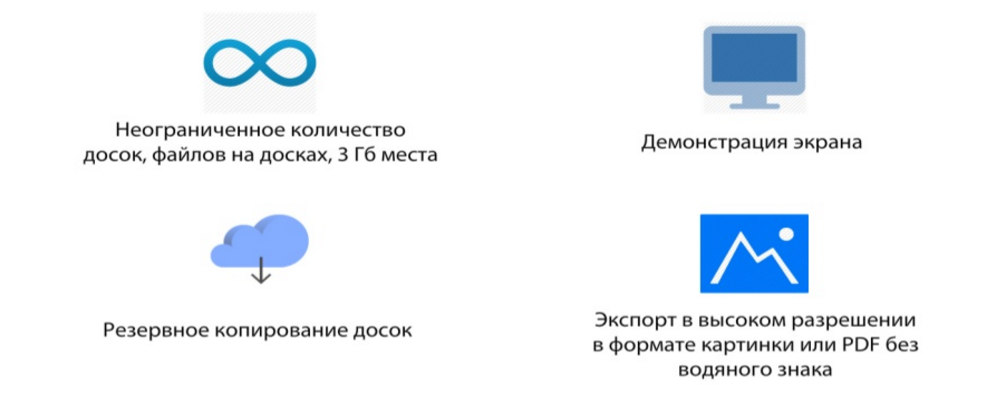 Примеры
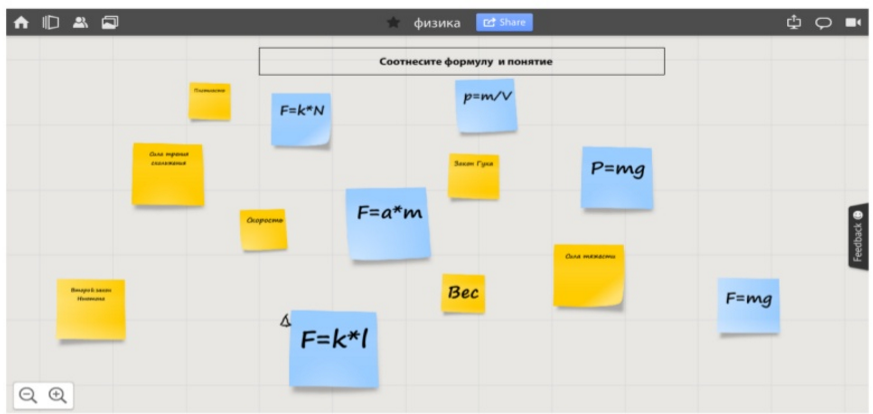 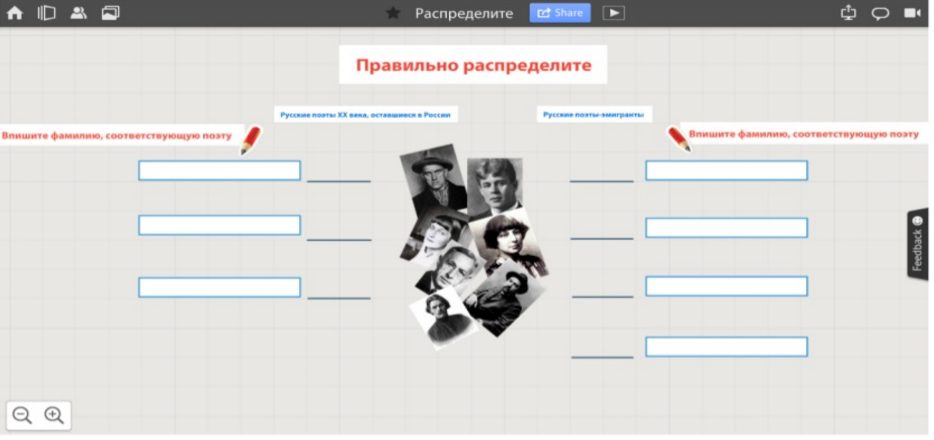 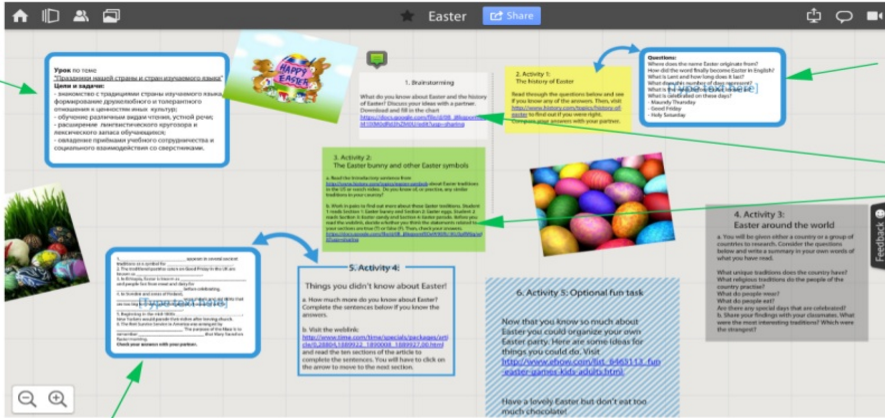 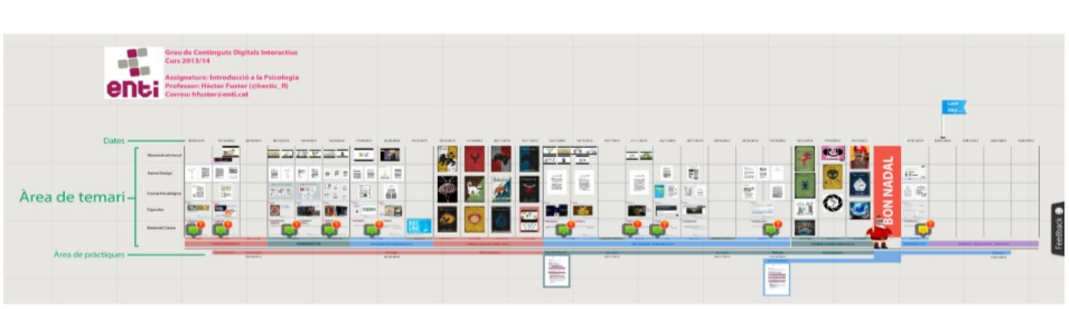 Презентации нового типа: скрайбинг.
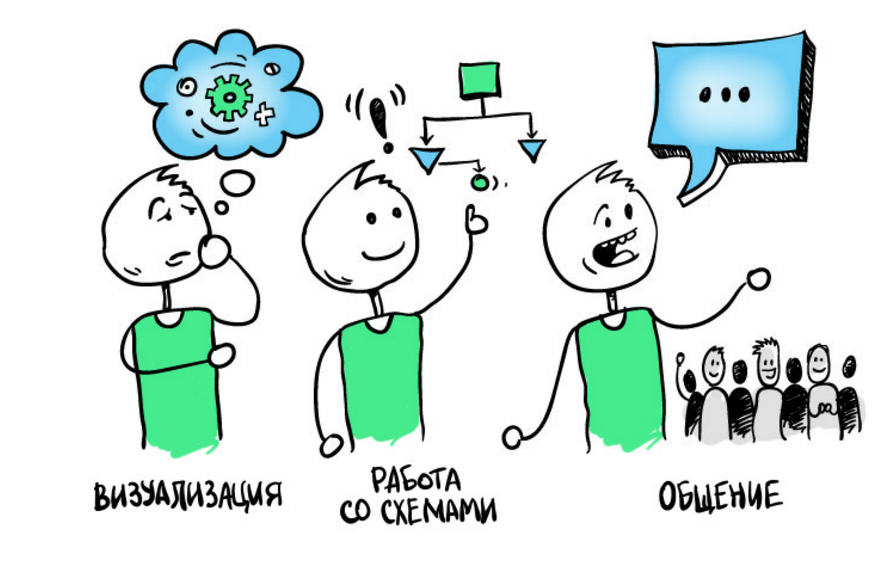 Грамотное сочетание слов и иллюстраций, способное наглядно отобразить основные идеи презентации
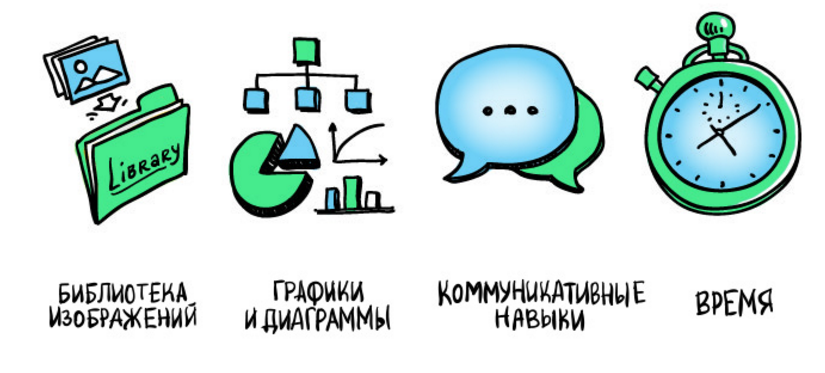 PowToon
позволяет создавать анимированные презентации и видео;
предоставляет доступ к коллекции шаблонов, персонажей и эффектов;
стильная и современная графика;
бесплатный доступ;
интуитивно понятный интерфейс
GeoGebra
кроссплатформенный динамический математический сервис для всех уровней образования;
бесплатный;
полностью поддерживает русский язык.
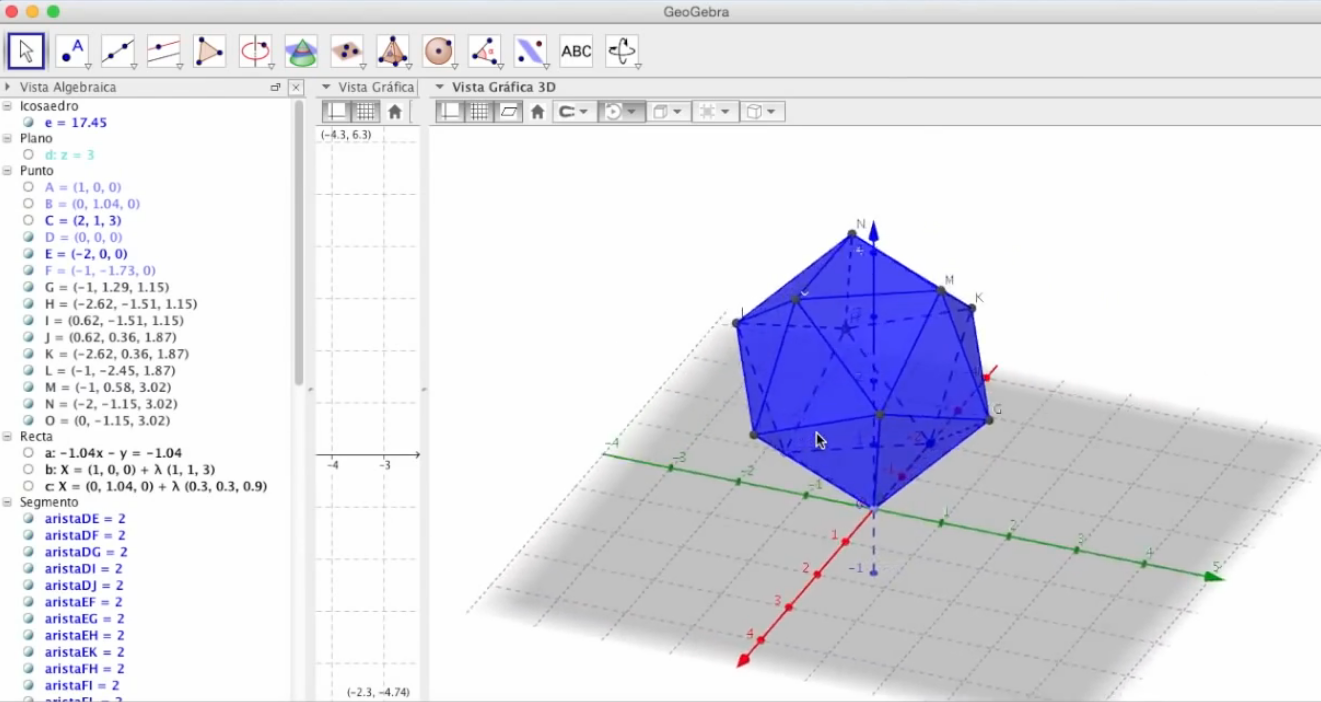 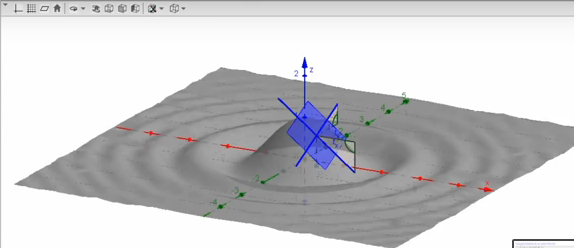 Преимущества для образования:
обработка огромных массивов информации;
непрерывное обучение;
интерактивное онлайн консультирование;
хранение данных - аппаратная независимость;
независимое тестирование.
Обучающий семинар
8 декабря 2015
“Использование интерактивных сетевых технологий на примере сервиса RealTimeBoard”
Дистанционные курсы
“Создание современной информационной образовательной среды преподавателя”
Спасибо за внимание!